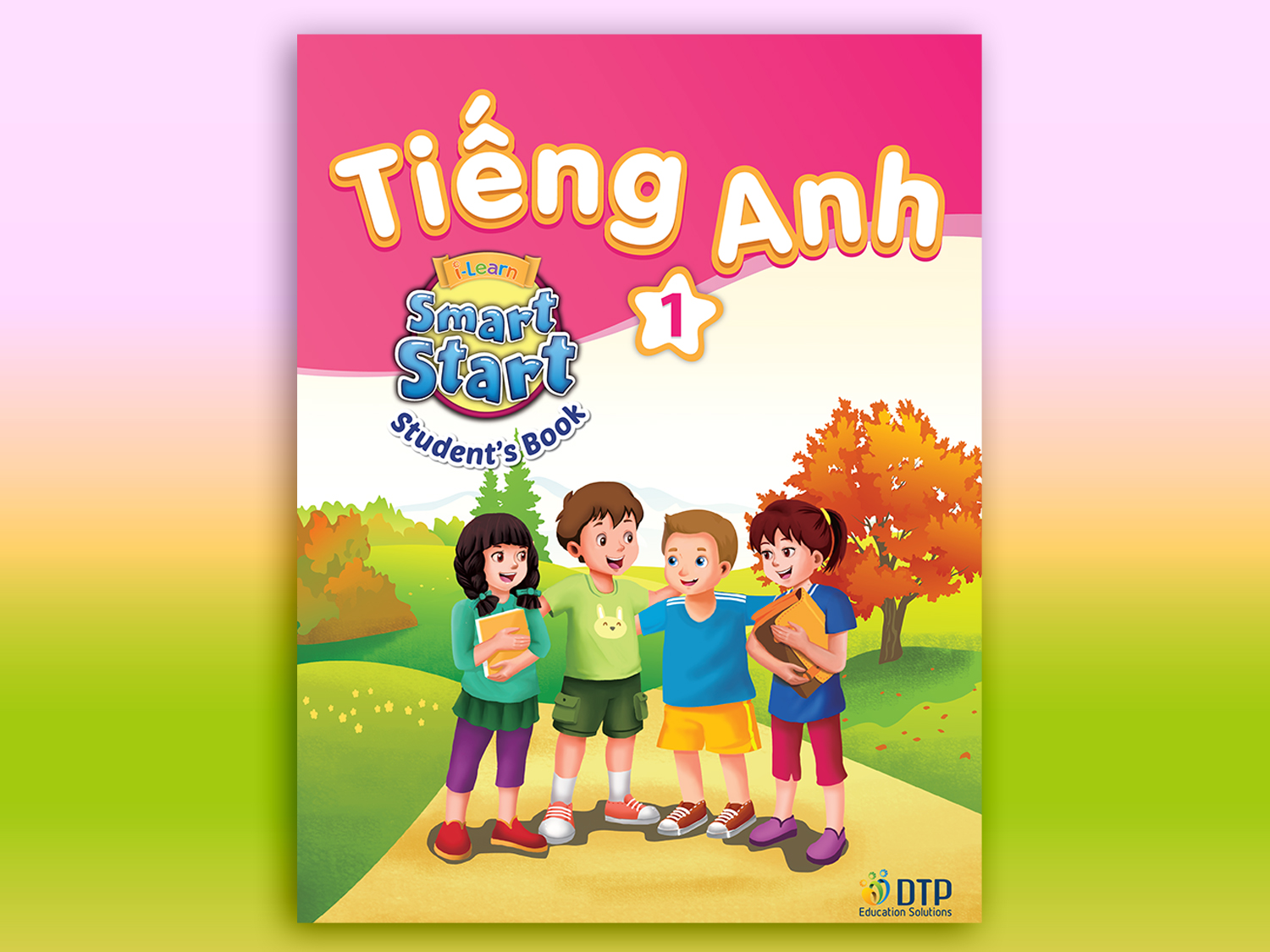 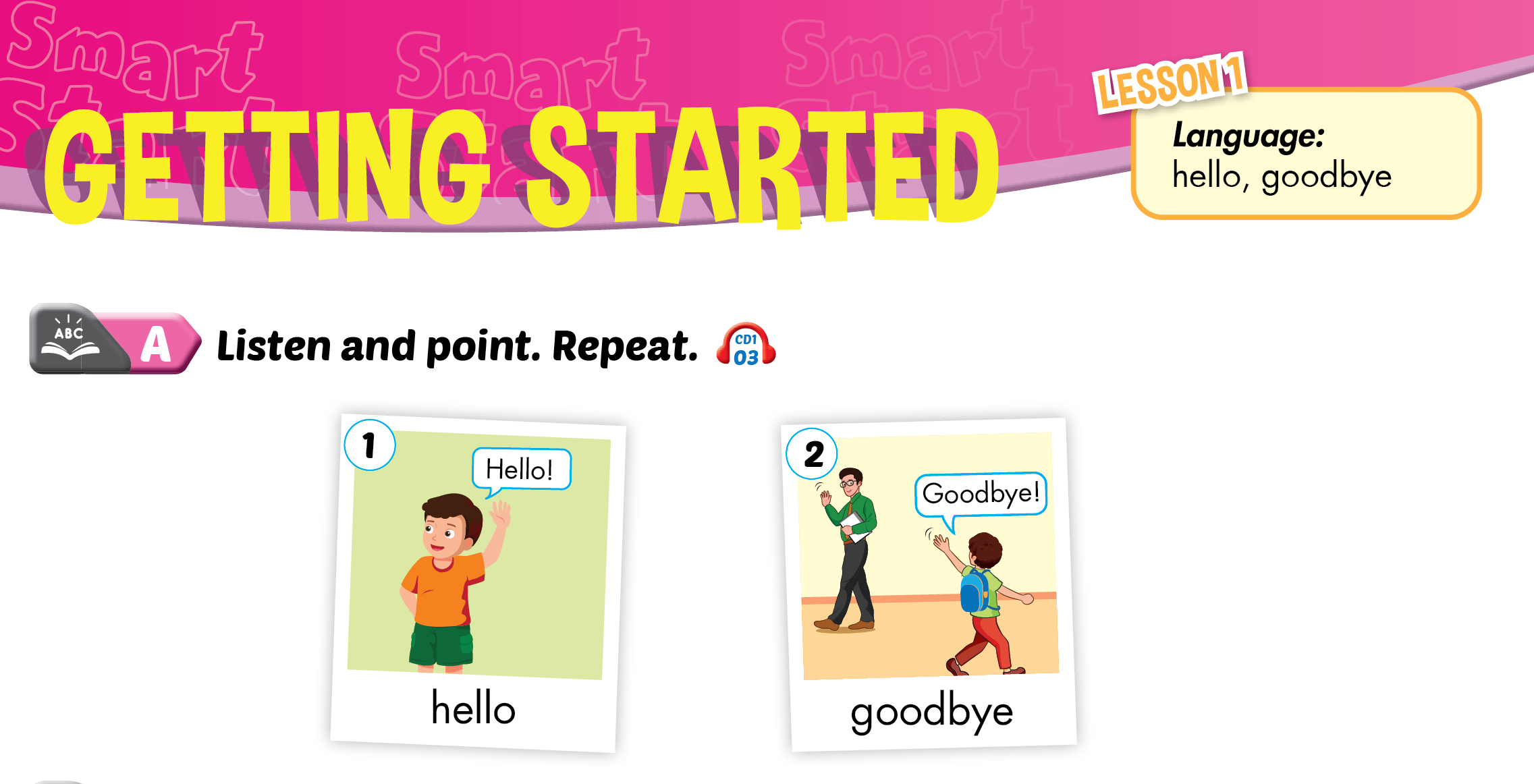 Lesson 1
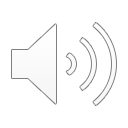 [Speaker Notes: Click on the words, they will move and match up with the pictures.]
Lesson 1
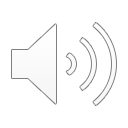 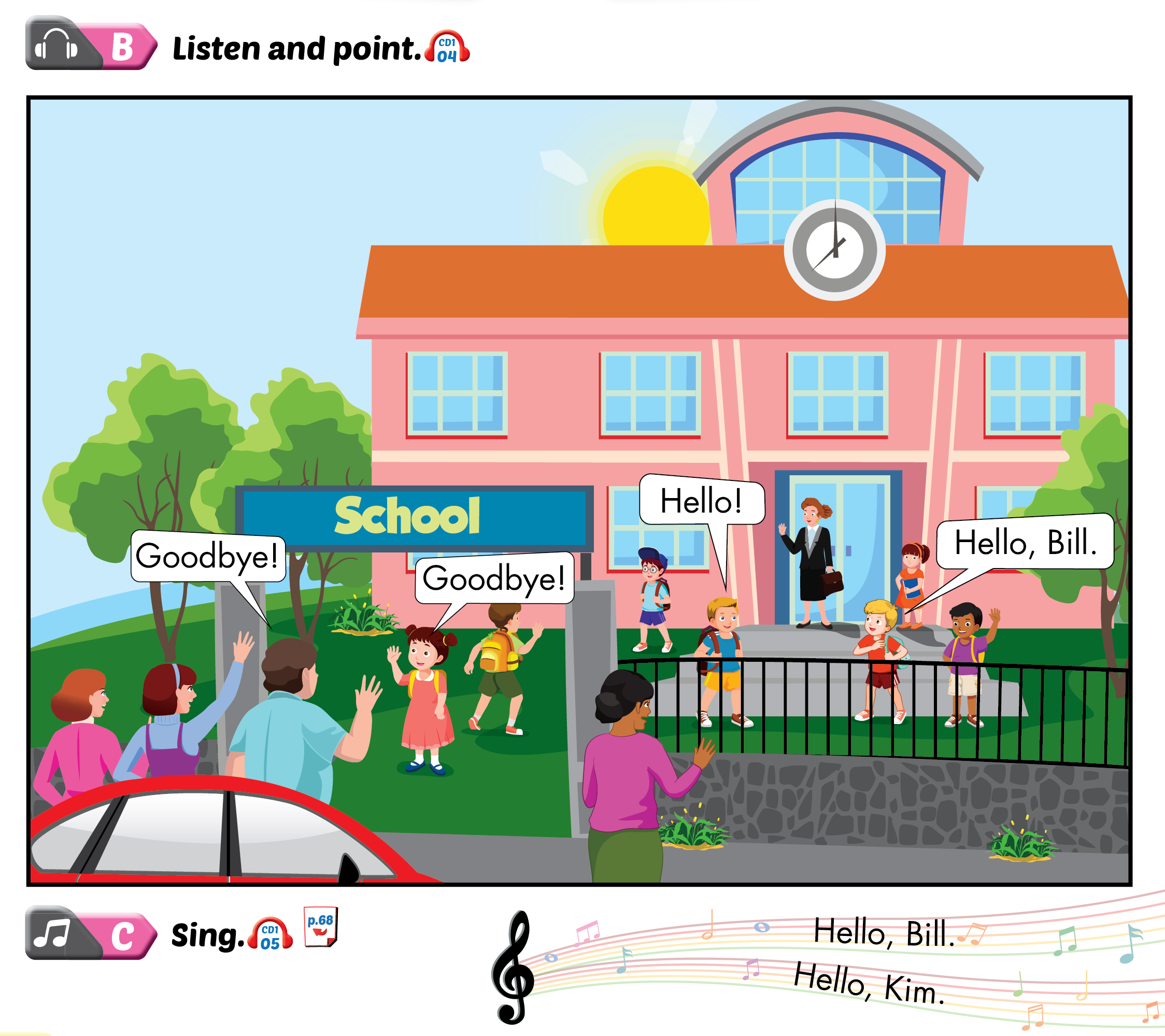 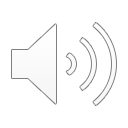 Lesson 1
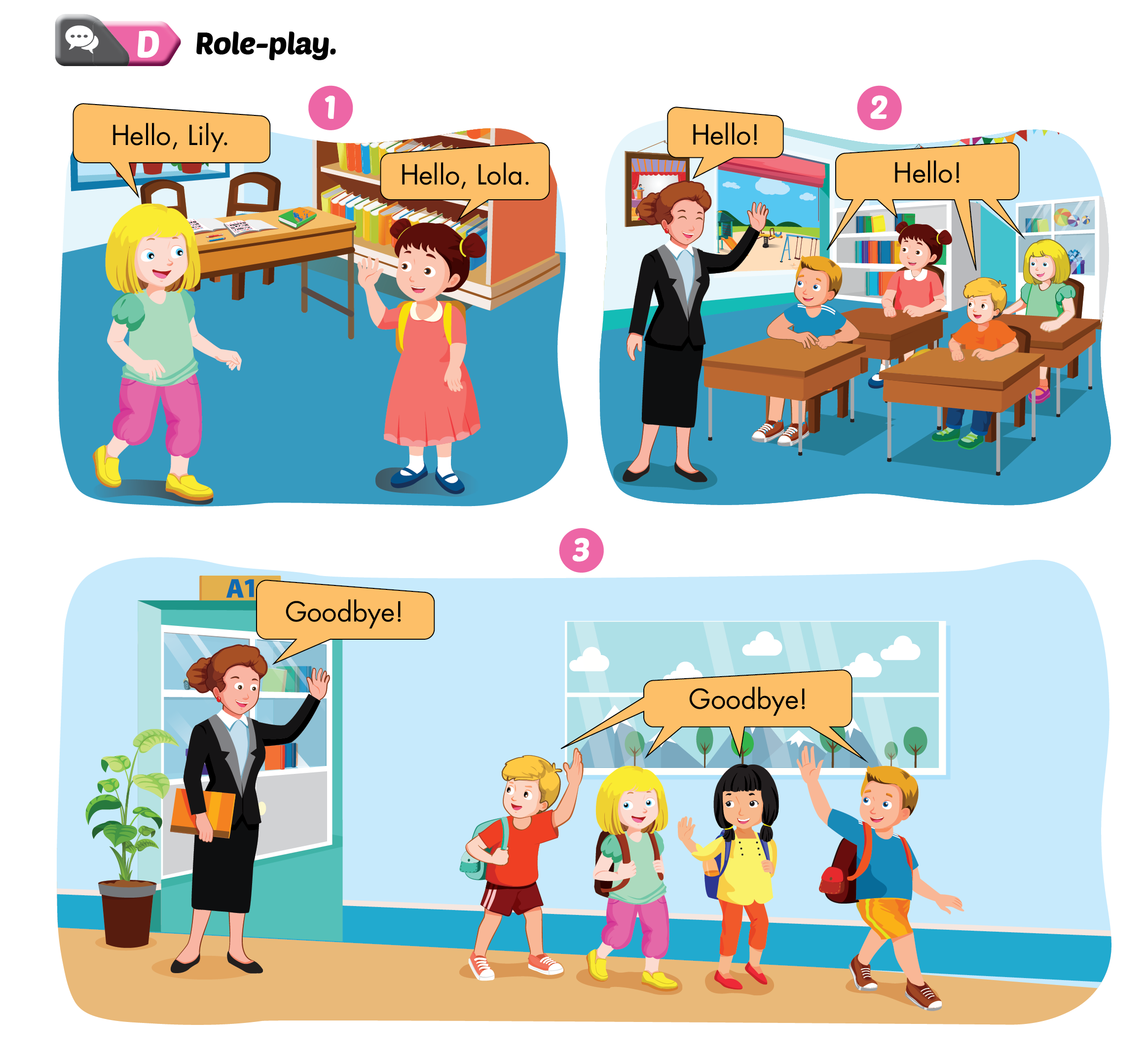 Lesson 1
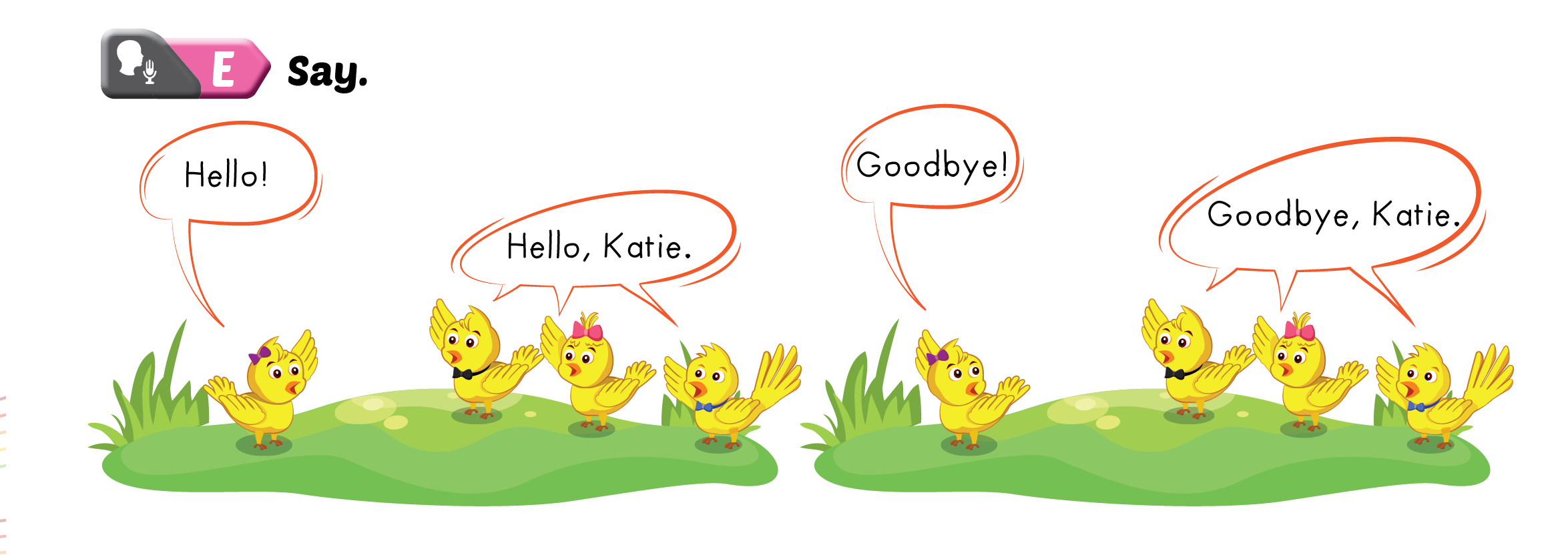 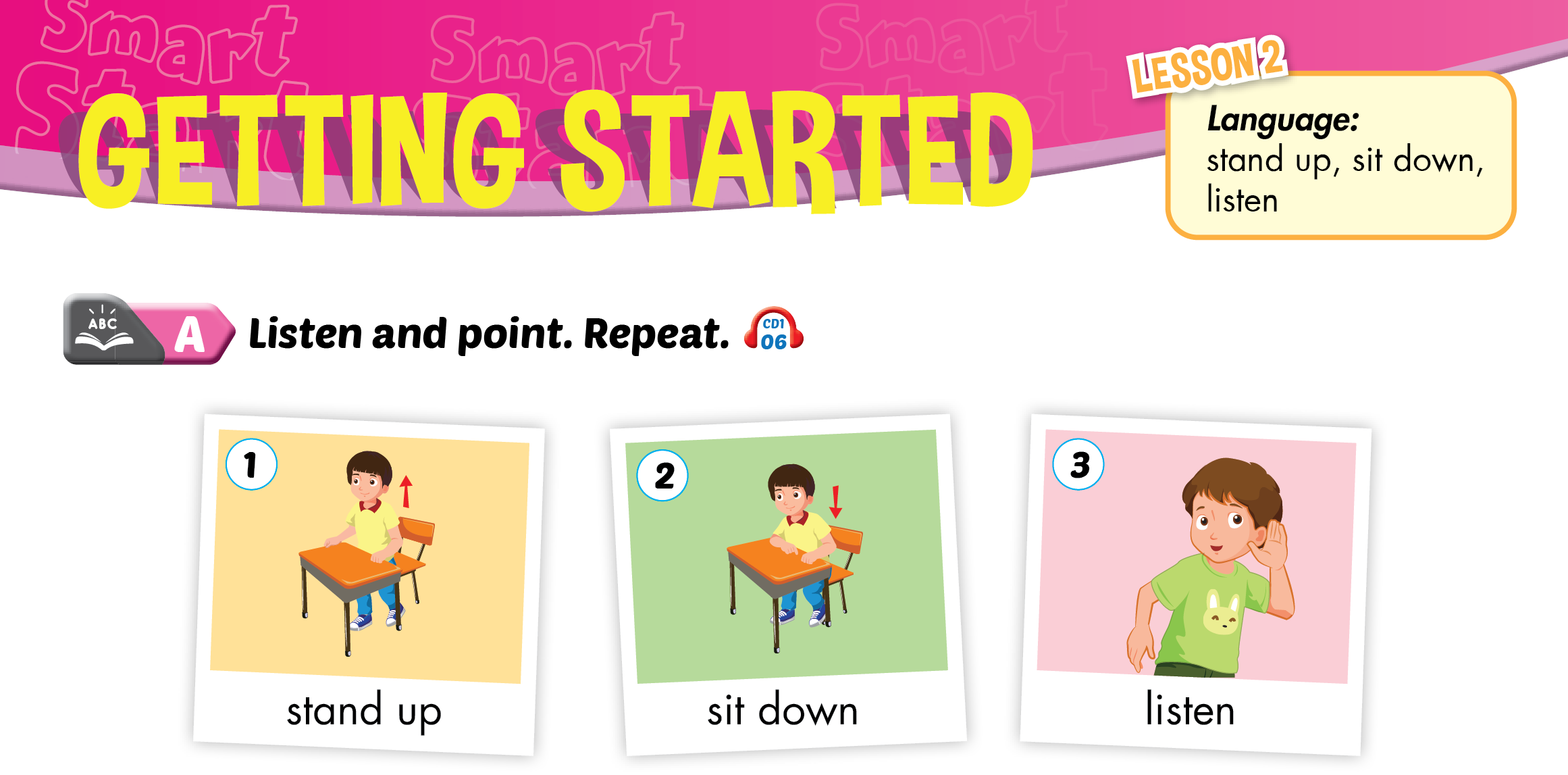 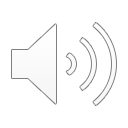 Lesson 2
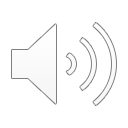 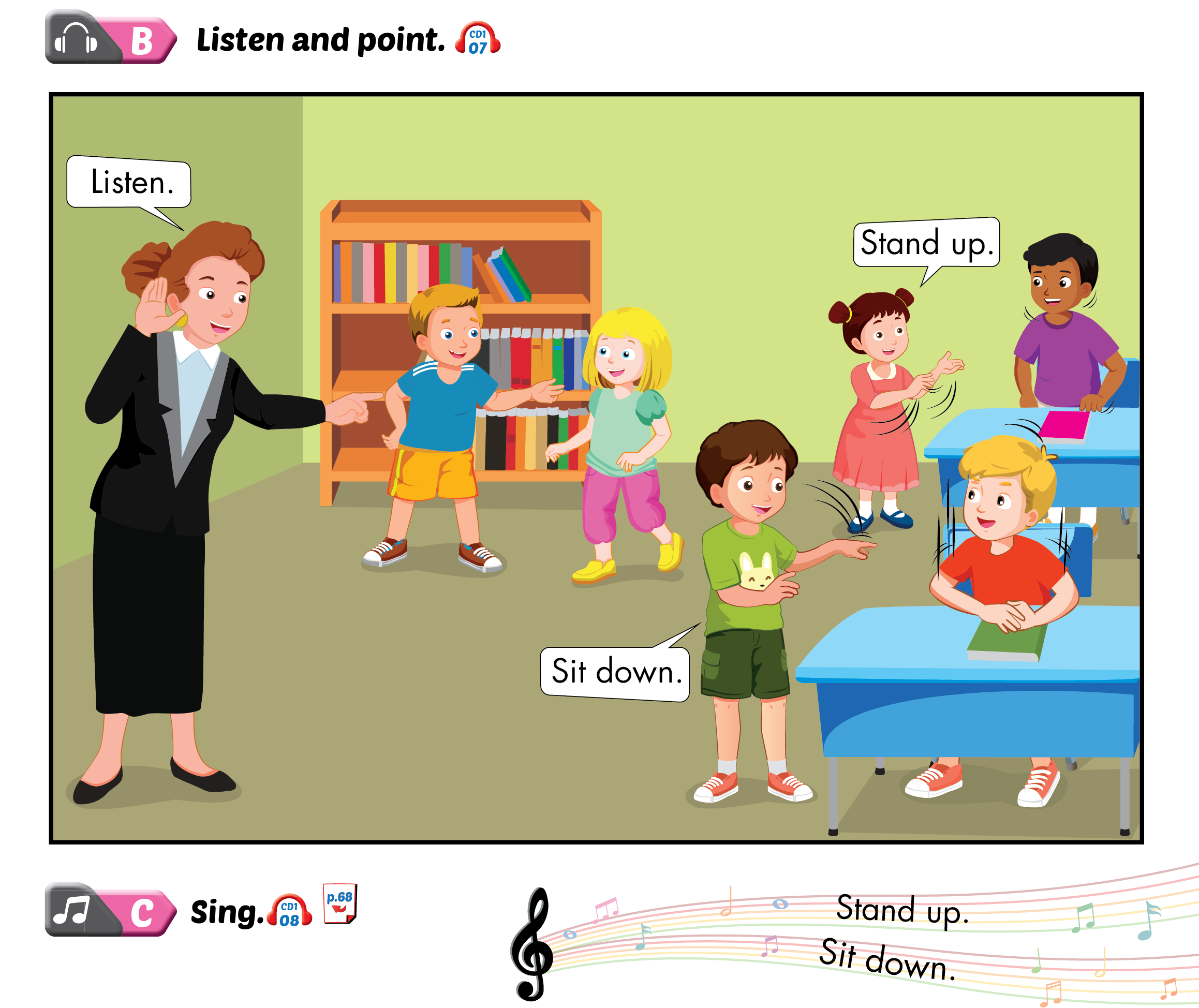 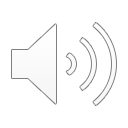 Lesson 2
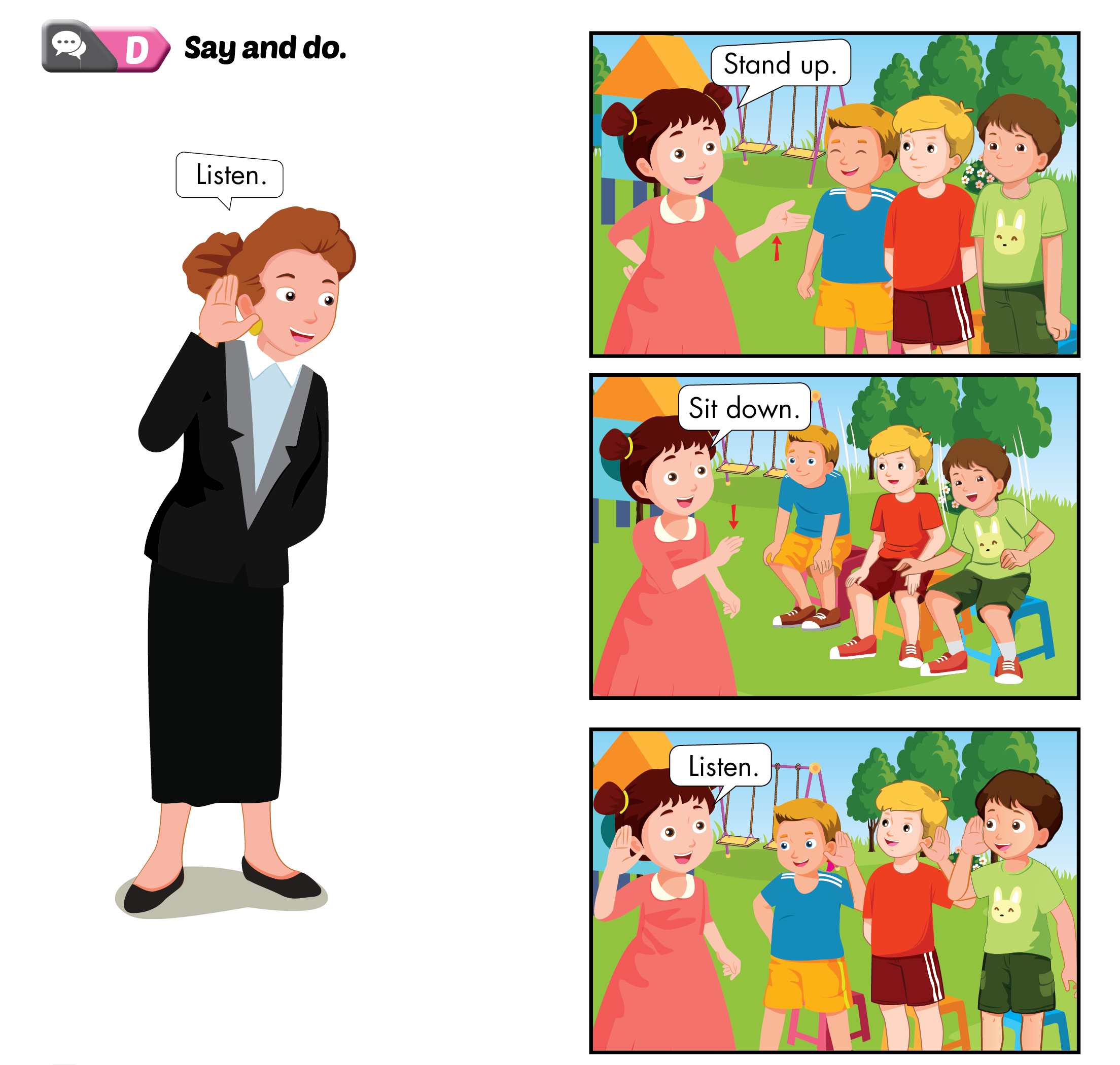 Lesson 2
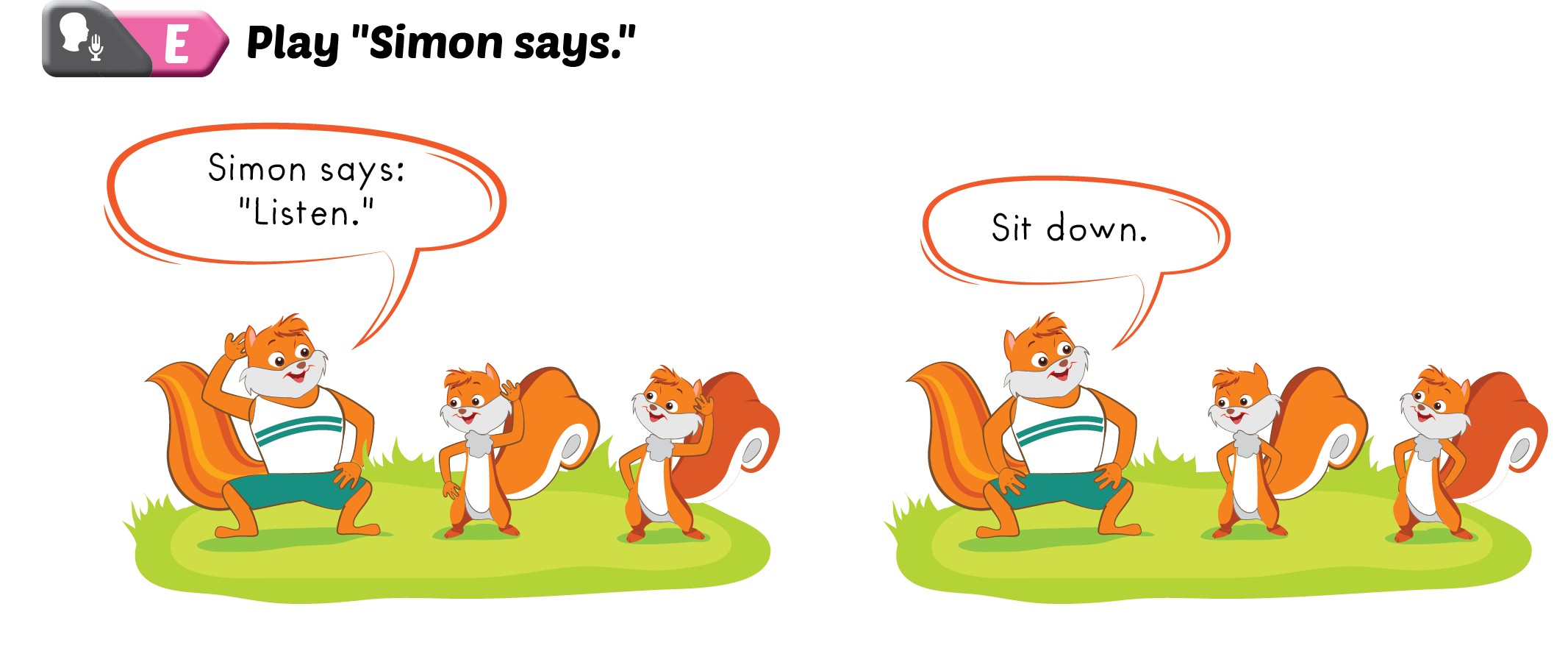